The RESULTS U.S. Poverty Policy Forum
July 22, 2021
Welcome!
2
Our Anti-Oppression Values
​RESULTS is a movement of passionate, committed everyday people. Together we use our voices to influence political decisions that will bring an end to poverty. Poverty cannot end as long as oppression exists. We commit to opposing all forms of oppression, including ableism, ageism, classism, colonialism, homophobia, racism, religious discrimination, sexism, transphobia, white saviorism, and xenophobia.
At RESULTS we pledge to create space for all voices, including those of us who are currently experiencing poverty. We will address oppressive behavior in our interactions, families, communities, work, and world. Our strength is rooted in our diversity of experiences, not in our assumptions.
With unearned privilege comes the responsibility to act so the burden to educate and change doesn’t fall solely on those experiencing oppression. When we miss the mark on our values, we will acknowledge our mistake, seek forgiveness, learn, and work together as a community to pursue equity.
There are no saviors — only partners, advocates, and allies. We agree to help make the RESULTS movement a respectful, inclusive space.
Find all our anti-oppression resources at:  https://results.org/volunteers/anti-oppression/
[Speaker Notes: Note: Americans with Disabilities Act turns 31 on July 26 - https://www.adaanniversary.org/. A good reminder how our work complements efforts toward disability justice.]
3
New Child Tax Credit payments
July 15: IRS started monthly CTC payments to families
Most families will get $250-300 per child 
Payment will go out each month through December
This will amount to ½ of their 2021 CTC; other half will be paid as a lump sum at tax time next year
Most will get payments automatically but if you have not filed taxes in last two years, you may need to sign up
Go to www.childtaxcredit.gov for more info
[Speaker Notes: To quickly touch base on tax policy, a reminder that 4/10 children who live in low-income families will not get the full value of the CTC in 2022 unless Congress makes the current CTC permanent 
breakdown of what that looks like by race and ethnicity via Child Tax Credit Is a Critical Component of Recovery @iteptweets https://itep.org/child-tax-credit-is-critical-component-of-biden-administrations-recovery-package/
And, we’ll push to make the larger Child Tax Credit permanent beyond 2025, to maximize the impact on child poverty.]
4
Update on Recovery Negotiations
Congressional leaders have agreed to a broad $3.5 trillion framework, will see parameters next week
Will assign spending amounts to different committees with assumptions of what they'll do, but not binding
Will be taken up in Senate, then House, in coming weeks 

Committees will craft specific bills, work already underway
Up to Senate Banking/House Financial Services to then include increased rental assistance in their bill
Up to Finance/Ways and Means to make EITC/CTC permanent
[Speaker Notes: Biden gave speech to joint session in Congress, talking about lifting children out of poverty, affordable housing, preventing evictions 
Tax: Biden maybe only going to 2025 on EITC/CTC but MoCs pushing for permanence; RESULTS would push for permanence 
Housing: Not expecting universal vouchers from Biden and Congress 
RESULTS will continue to push for significant increase in housing assistance for low-income renters (via vouchers)]
5
RESULTS “Asks”
Follow up with housing and tax aides. Urge them to 
speak to key committees, urging them to prioritize our bold and long-term anti-poverty policies in their reconciliation bills: 
Making 2021 EITC/CTC provisions permanent
Guaranteed multi-year funding for rental assistance via Housing Choice Vouchers 
House: Support Waters' Ending Homelessness Act (HR 4496) + Housing is Infrastructure Act (HR 4497)
And great work on the Dear Colleague letters!
[Speaker Notes: Ending Homelessness Act (HR4496) - https://results.org/volunteers/action-center/?vvsrc=%2fBills%2fUSA%2f20212022r%2fH.R.+4496 (expands HCVs with guaranteed multi-year funding); full text here: https://financialservices.house.gov/uploadedfiles/waters_ending_homelessness_act.pdf
Housing is Infrastructure Act (HR4497) - https://results.org/volunteers/action-center/?vvsrc=%2fBills%2fUSA%2f20212022r%2fH.R.+4497 ($150B funding for HCVs); full text here: https://financialservices.house.gov/uploadedfiles/hiinfr_003_xml.pdf]
Poverty and Policy:
Expanding the Child Tax Credit and Housing Assistance
RESULTS U.S. Poverty Monthly Poverty ForumJuly 2021
Sophie Collyer and Megan Curran
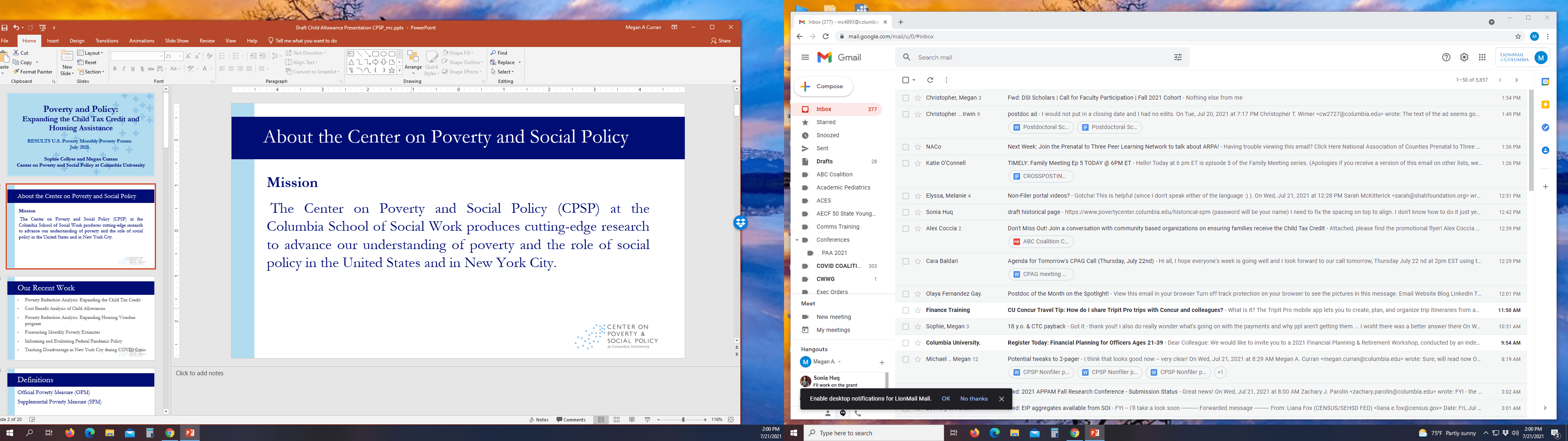 U.S. Poverty Measures
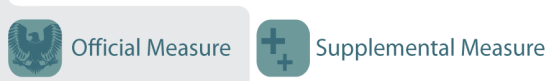 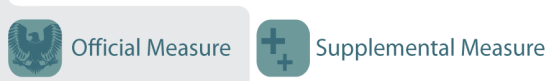 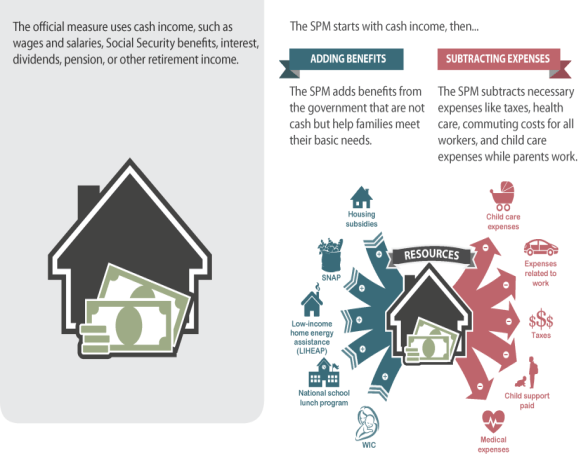 (OPM)
(SPM)
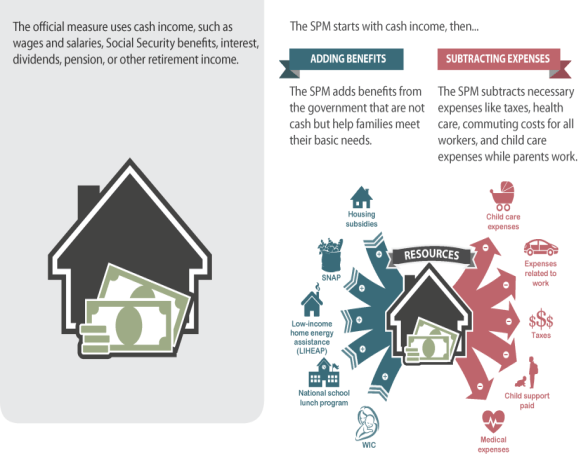 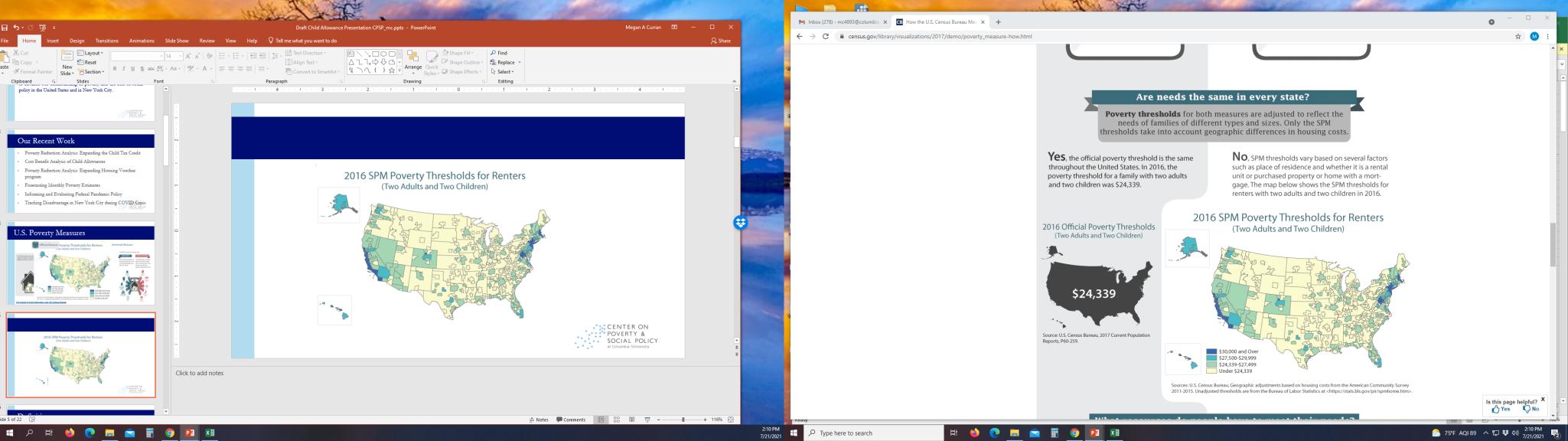 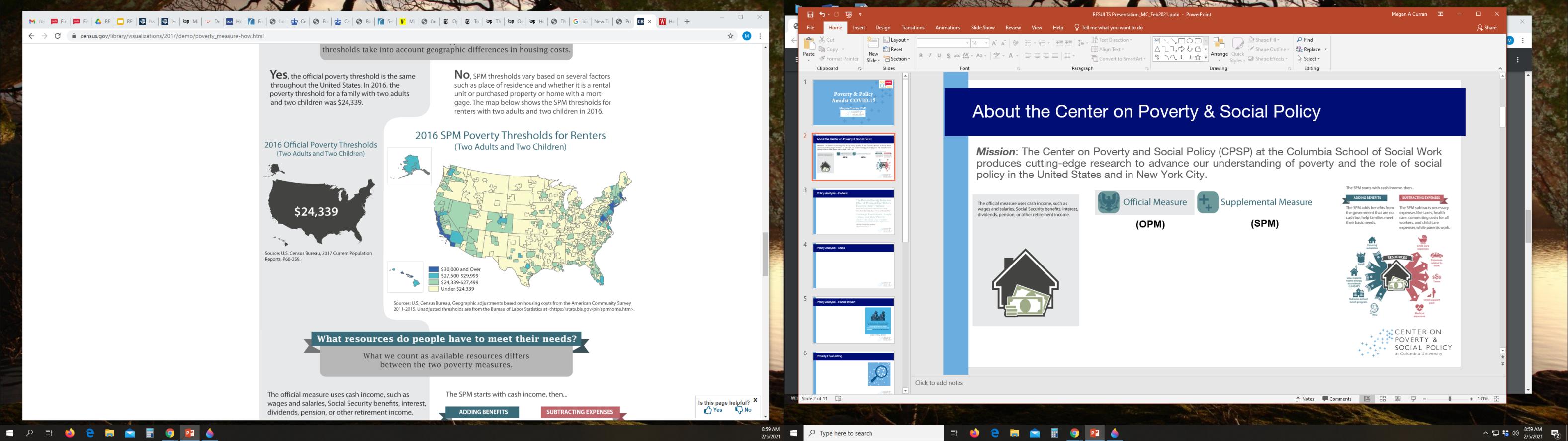 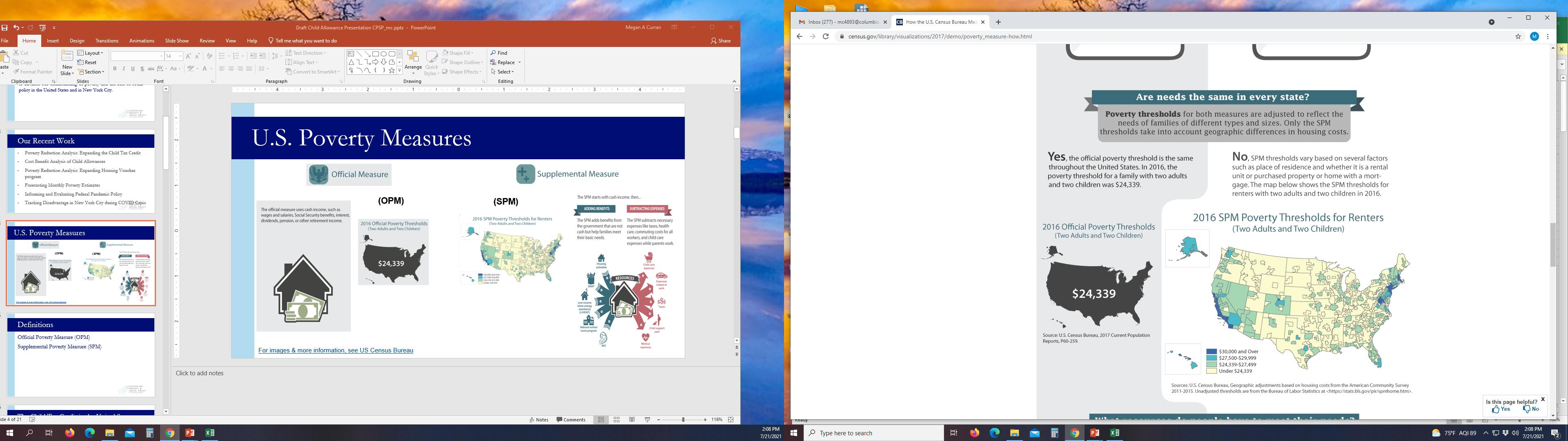 For images & more information, see US Census Bureau
[Speaker Notes: MEGAN]
3 Ways CPSP Is Measuring Poverty During COVID-19
Traditional Supplemental Poverty Measure (SPM) poverty analysis
       Use annual data available on a considerable lag; assess impact of policy on poverty within a         one-year window (e.g. assess poverty and policy based on 2018 or 2019 data)
Forecasting  ‘real-time’ monthly  SPM poverty estimates
       Use combination of available monthly data to assess changes in family income &        poverty rates by month (monthly SPM poverty threshold = annual SPM income threshold divided by 12)
Forecasting  ‘real-time’ annual  SPM poverty estimates
       Project family income & poverty rates for the current or near-future years        (e.g. what might 2021 or 2022 poverty look like?)
[Speaker Notes: MEGAN]
Monthly Child Poverty During COVID-19
$300 per week unemployment supplement + stimulus checks + SNAP expansions
Without COVID relief
With COVID relief
Large share of EITC/CTC transfers + stimulus checks delivered
Large share of EITC/CTC transfers delivered
Based on: Parolin, Curran, Matsudaira, Waldfogel, and Wimer (2020)Access all results at: https://www.povertycenter.columbia.edu/forecasting-monthly-poverty-data
[Speaker Notes: MEGAN]
Anti-Poverty Potential of the American Rescue Plan
Projected 2021 poverty rates with and without the American Rescue Plan
The American Rescue Plan includes:
Extension of 15% SNAP increase

Direct payments  of $1,400 per person

Extension of $300 per week UI supplement

Fully refundable increased Child Tax Credit ($3000/$3600)

Expanded Earned Income Tax Credit for childless workers 

Expanded and refundable CDCTC
31%
56%
*These projections also account for the December 2020 relief
Based on: Parolin, Collyer, Curran, Wimer (2021)
Access all results at: https://www.povertycenter.columbia.edu/s/Poverty-Reduction-Analysis-American-Rescue-Plan-CPSP-2021.pdf
[Speaker Notes: MEGAN]
Anti-Poverty Potential of the American Families Plan
Projected 2022 poverty rates with and without the American Families Plan
The American Families Plan includes:
Expansion of subsidized child care

Fully refundable increased Child Tax Credit ($3000/$3600)

Expanded Earned Income Tax Credit for childless workers 

Expanded and refundable CDCTC

Expansion of Summer-EBT benefits

Expansion of the Pell Grant
47%
23%
Based on: Parolin, Collyer, Curran, Wimer (2021)
Access all results at: https://www.povertycenter.columbia.edu/s/Poverty-Reduction-Analysis-American-Families-Plan-CPSP-2021.pdf
[Speaker Notes: MEGAN]
Child Tax Credit: The Case for Reform
1 in 3 children in the US were excluded from the full Child Tax Credit because their families earned too little to qualify
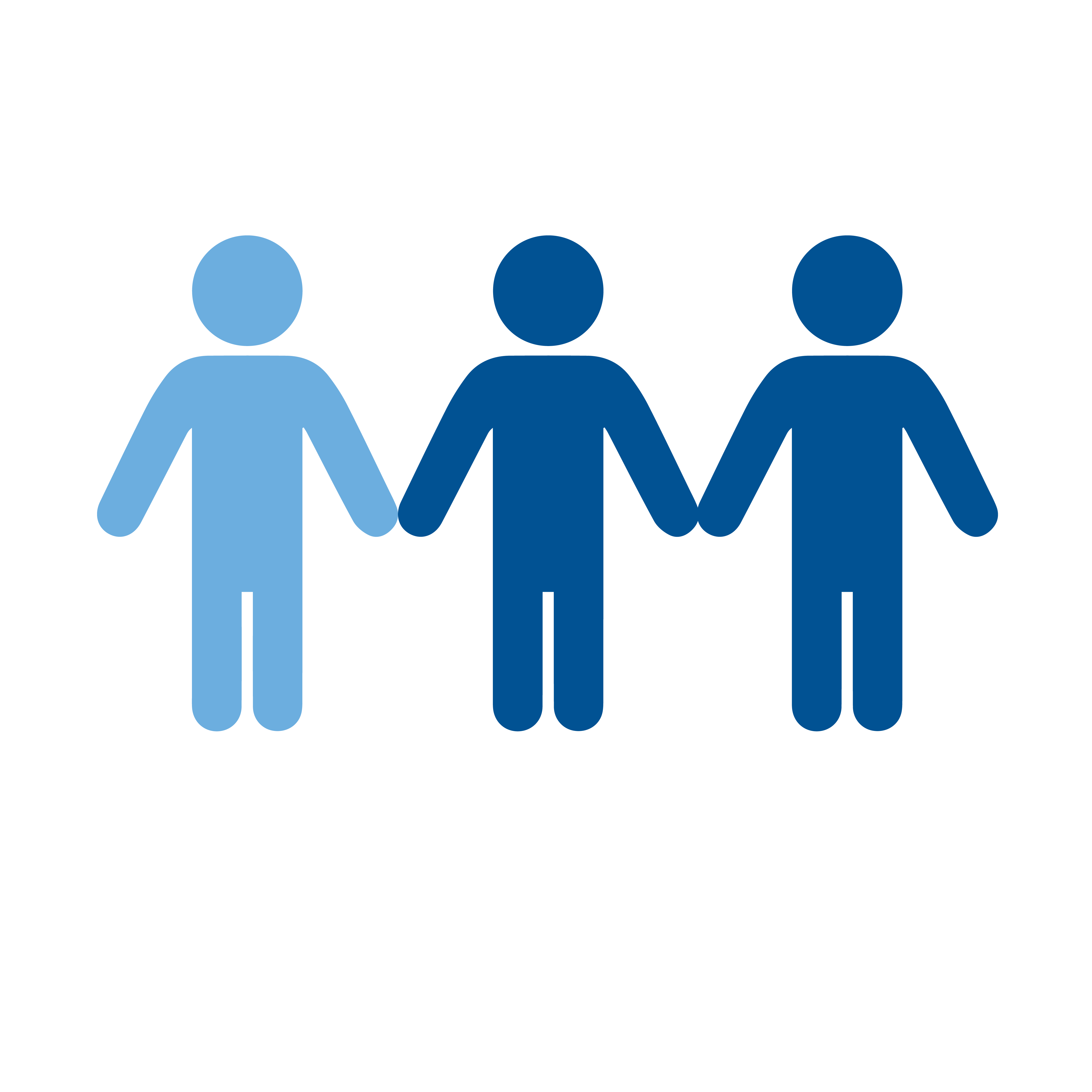 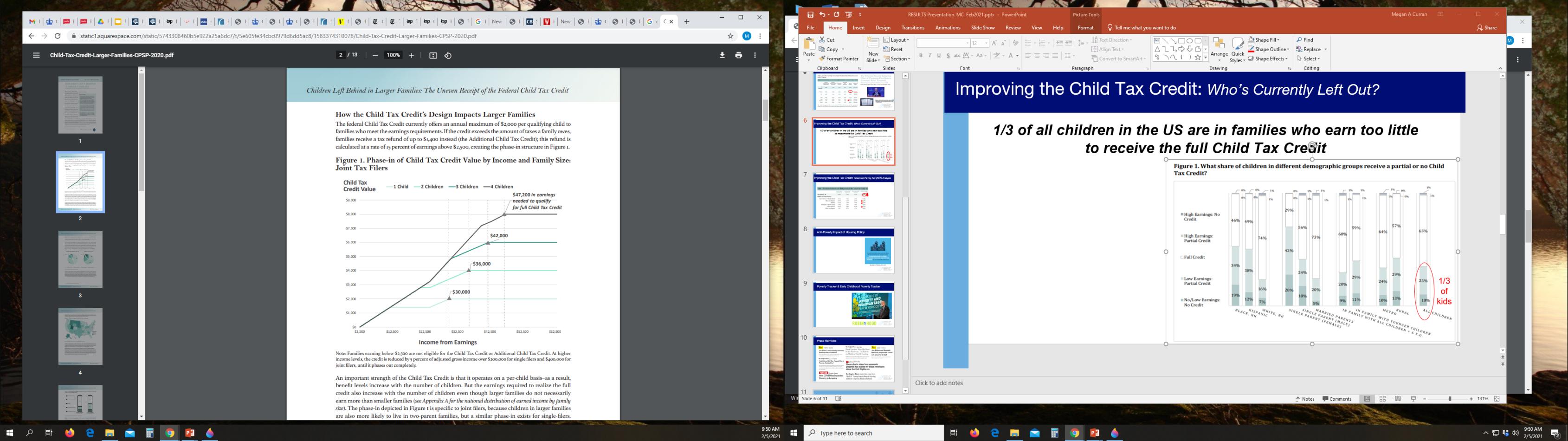 More than 1 in 2 Black children were left out
1 in 2 Latino children were left out
Close to 3 in 4 children in single-parent hhs were left out
Close to 1 in 3 children in rural areas were left out
Close to 1 in 2 children in larger families (hhs with three or more children) were left out
Curran and Collyer (2020)
[Speaker Notes: MEGAN]
CPSP Child Tax Credit Resources
CPSP policy briefs:
The national profile of the children left out of the CTC HERE & HERE 
How many children were left out (i.e. how many benefit from CTC reform) by state & Congressional district (HERE)
How an expanded CTC can generate benefits over 8x the value of its annual cost, in our cost-benefit analysis HERE (plus New York State & New York City-specific analyses)

CPSP fact sheets: 
A breakdown HERE of the anti-poverty impact of an expanded CTC by:
Children’s race and ethnicity; family structure and size; & disability status (nationwide)
Number of families moved out of poverty, deep poverty, and low income status (state-by-state)
[Speaker Notes: MEGAN]
Child allowances are a winning investment
[Speaker Notes: SOPHIE]
Cost-Benefit Analysis: A Policy Tool
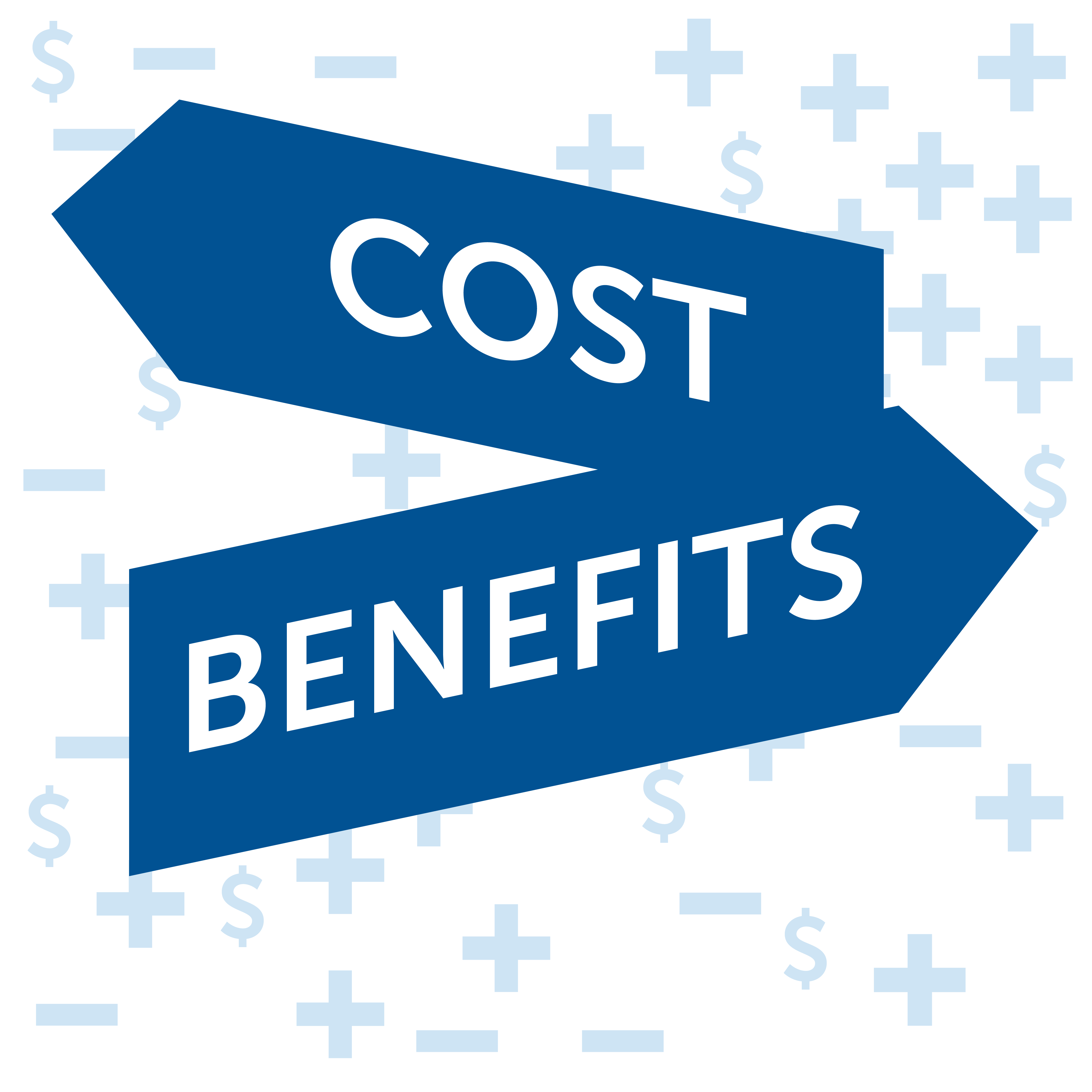 There are a lot of benefits to society associated with the CTC expansion beyond the poverty reduction.
[Speaker Notes: SOPHIE]
Summary Findings
High quality research shows that cash and near-cash benefits increase children’s health, education, and future earnings. 

They also decrease social spending on health, child protection, and criminal justice. 

Altogether, the value to society that flows from the CTC expansion is equal to over eight times the annual costs.
[Speaker Notes: SOPHIE]
“
8X
A Win for Society
At the worst, a child allowance is a pretty good investment. At the best, it’s an extraordinary investment. 
Irwin Garfinkel, CPSP Co-Director


Access full benefit-cost analysis here.
Rate of Return
[Speaker Notes: SOPHIE]
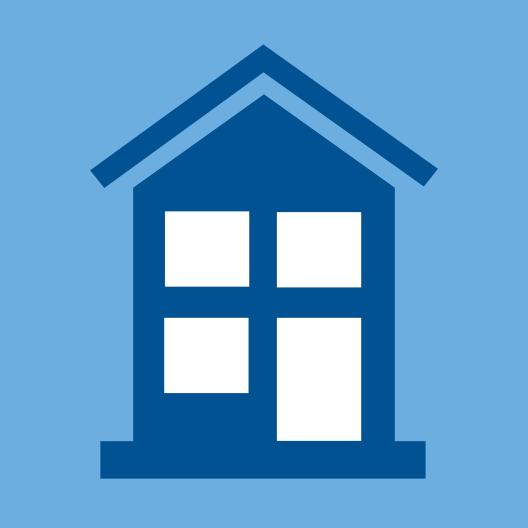 Expanding Housing Voucher Access
[Speaker Notes: MEGAN
Explain how important housing has become during COVID
Context: Section 8 does not cover all, many more not eligible who may be housing insecure]
Section 8 Housing Choice Vouchers
The nation’s largest form of rental assistance

Federal program administered by state and local housing agencies

Aim is to help very low-income families, the elderly, and individuals with disabilities pay for housing in the private market
BUT…
only 1 in 4 households eligible for Section 8 vouchers actually receive them1
1 Center on Budget and Policy Priorities (2016)
[Speaker Notes: SOPHIE]
Anti-Poverty Effects of Voucher Expansion
Percent living in SPM poverty nationwide
Access full poverty results here
%
*Based on pre-pandemic data; does not account for American Rescue Plan and other pandemic economic relief efforts
[Speaker Notes: SOPHIE]
Anti-Poverty Effects of Voucher Expansion
Percent living in SPM poverty nationwide
19%
26%
34%
21%
%
23%
14%
*Based on pre-pandemic data; does not account for American Rescue Plan and other pandemic economic relief efforts; full results here.
[Speaker Notes: SOPHIE]
State-Level Results
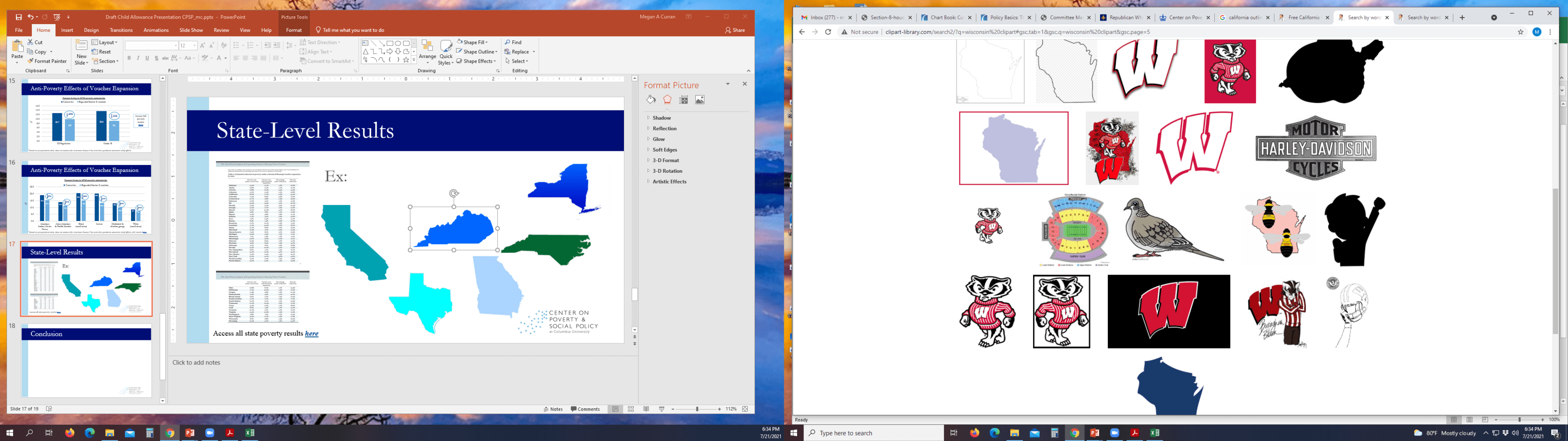 Ex:
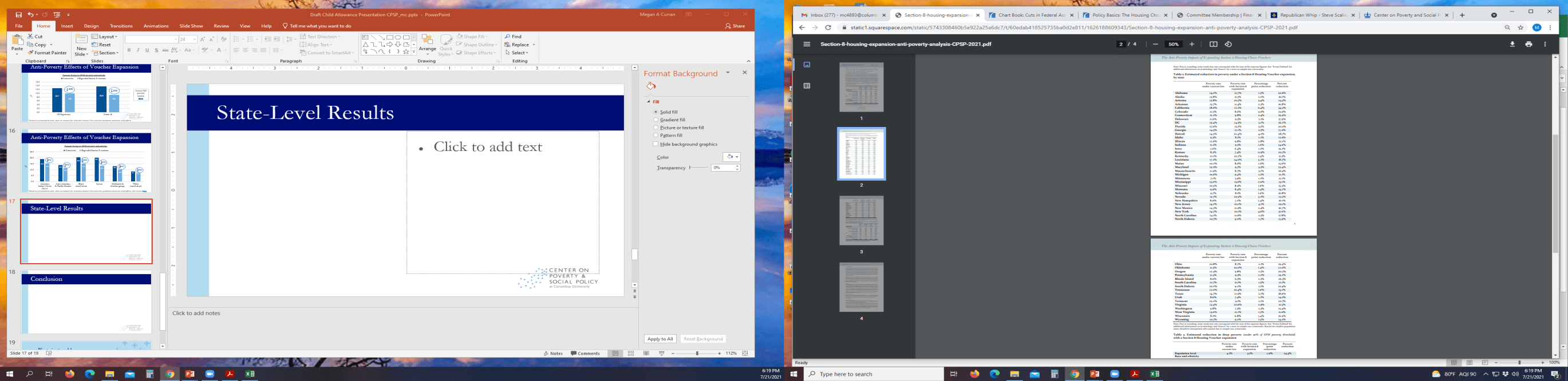 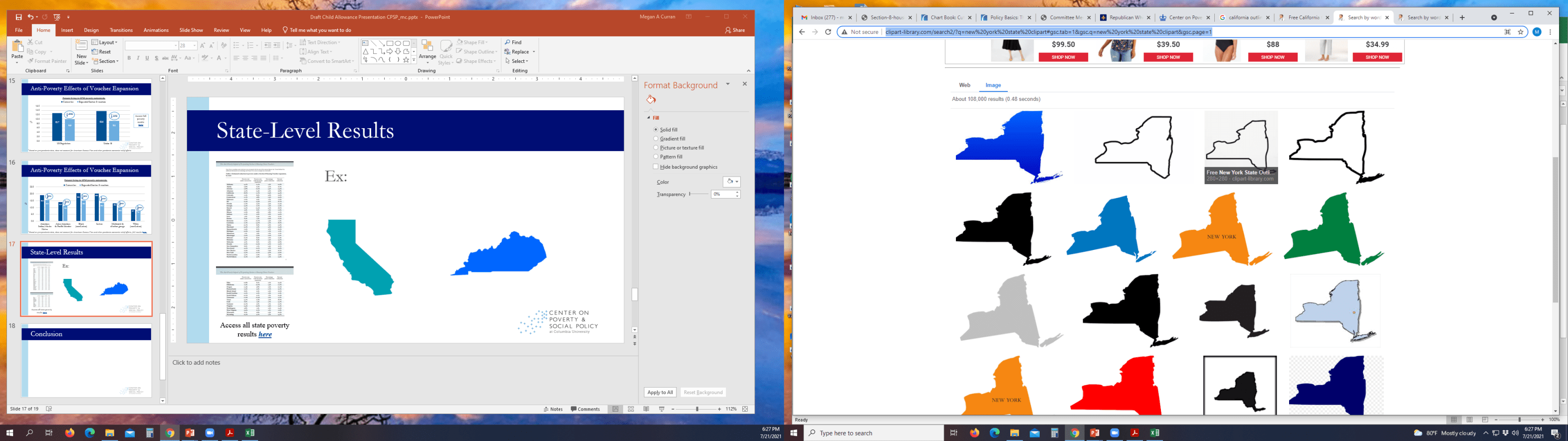 WI
32%
NY
17%
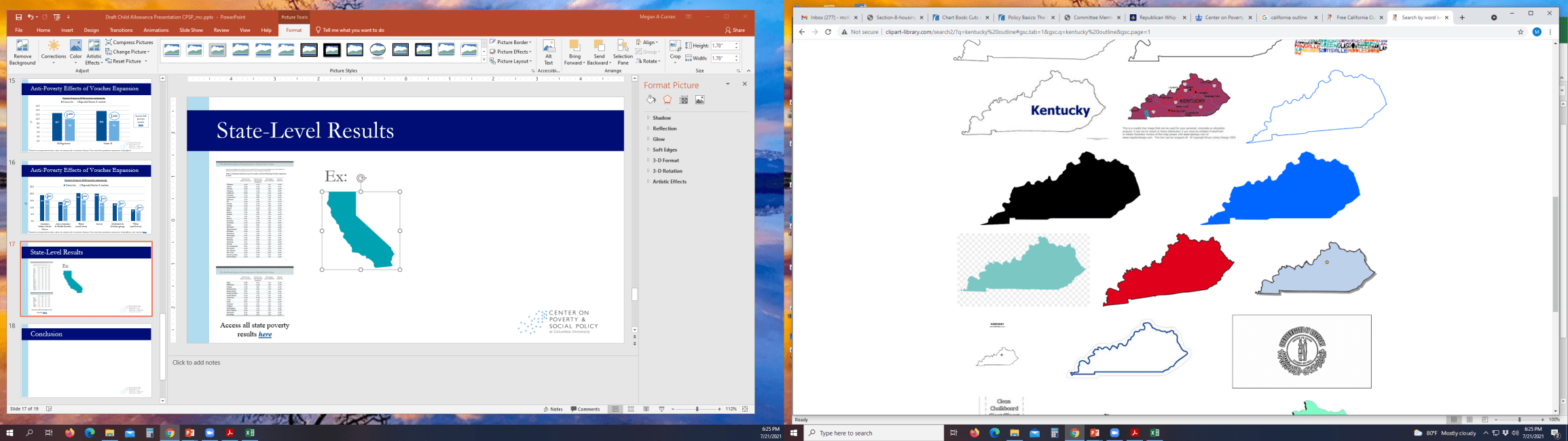 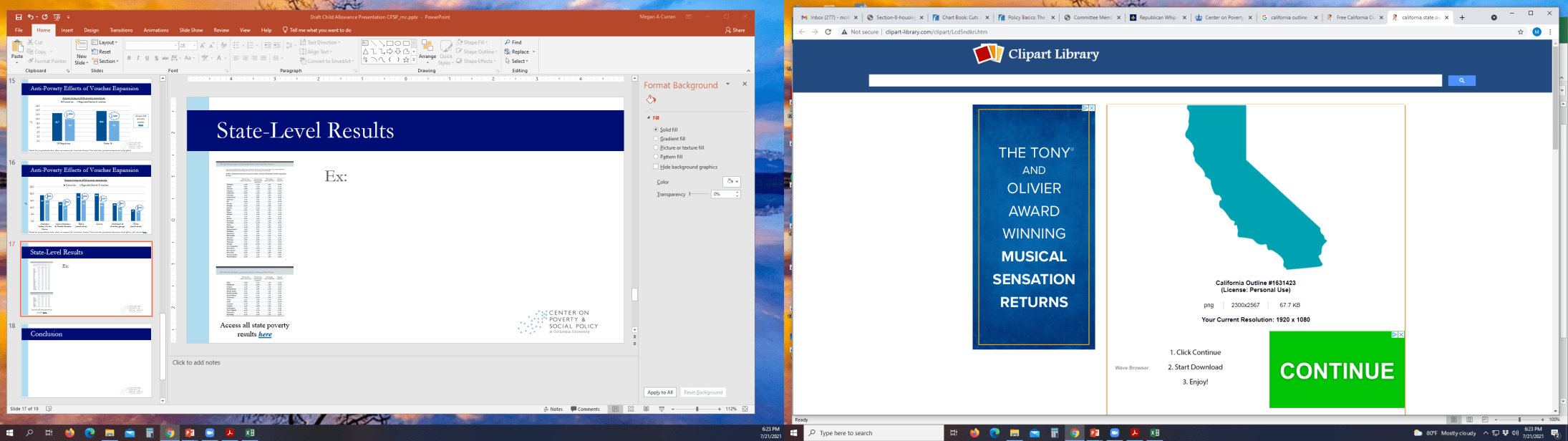 CA
11%
KY
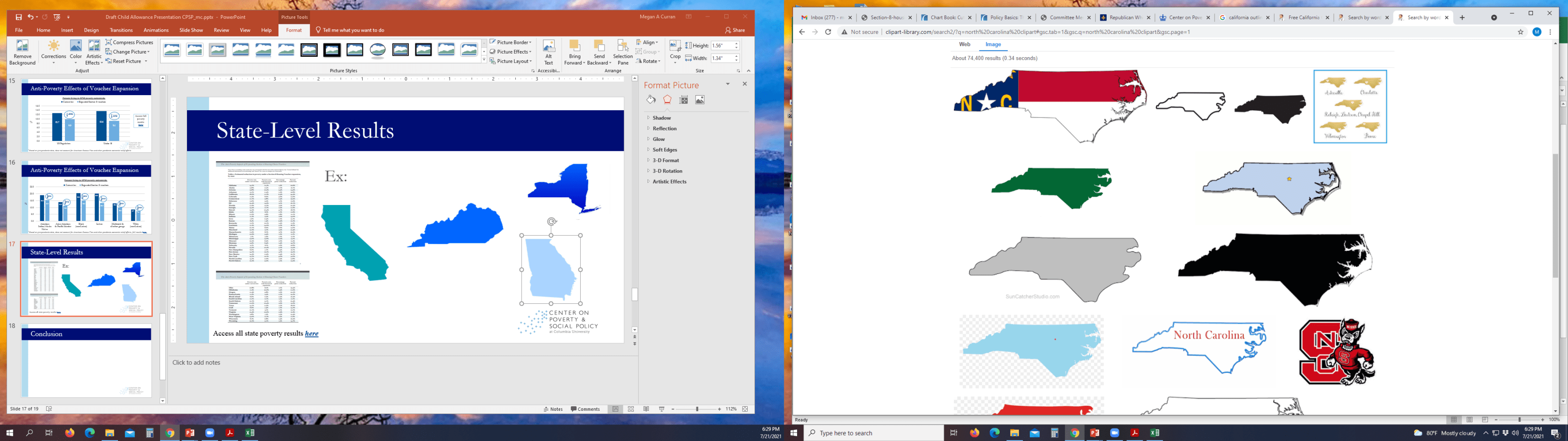 18%
NC
34%
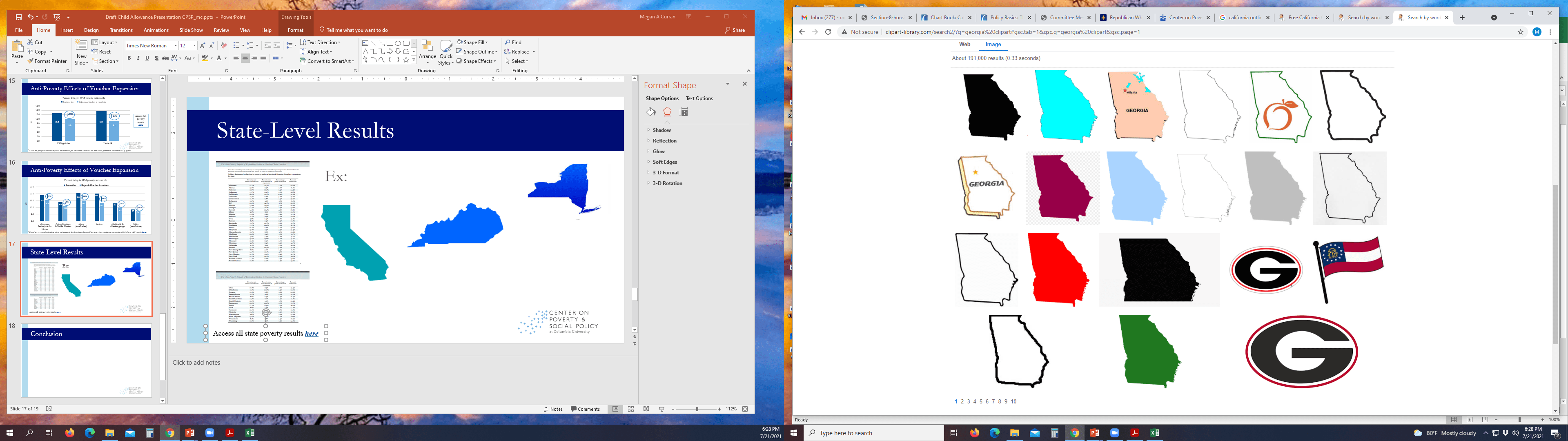 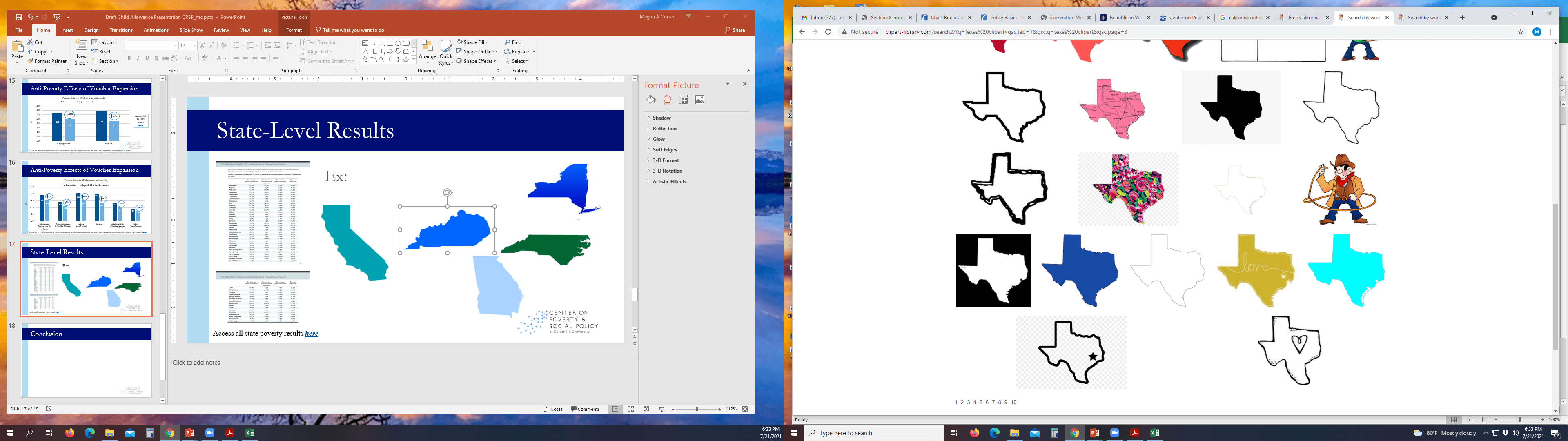 GA
TX
17%
19%
Access all state poverty results here
[Speaker Notes: SOPHIE]
Questions?
Keep in touch!
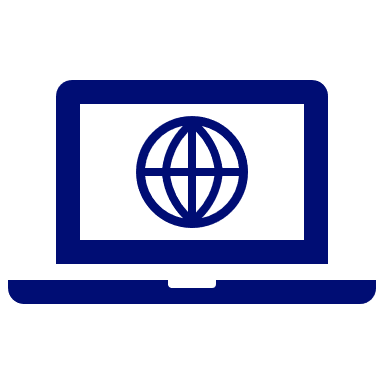 povertycenter.columbia.edu

cpsp@columbia.edu

@cpsppoverty
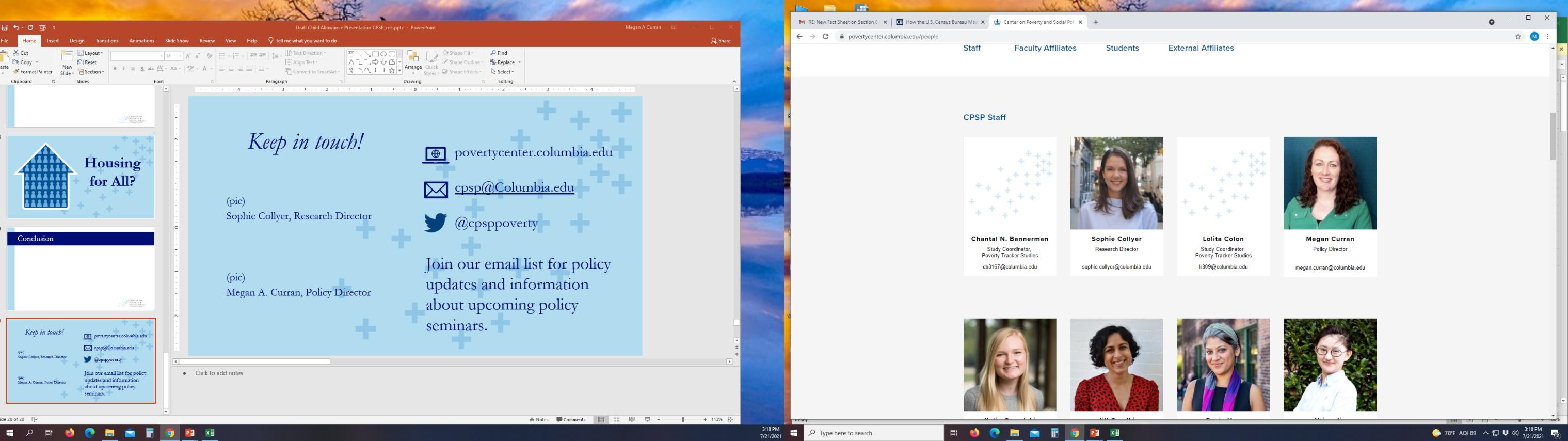 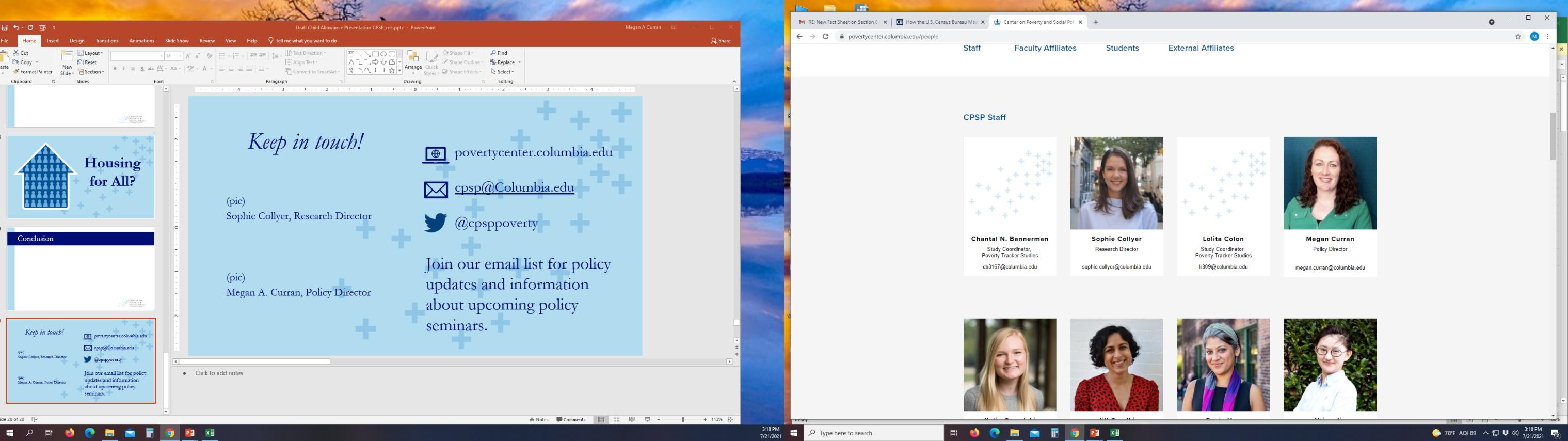 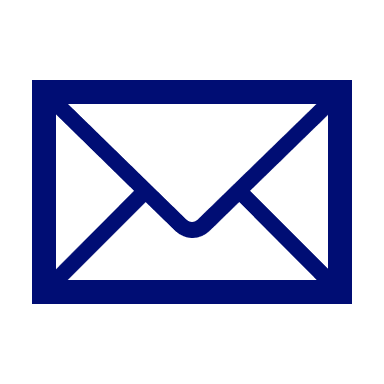 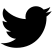 Join our email list for policy updates and information about upcoming policy seminars.
Sophie Collyer
Research Director
Megan Curran Policy Director
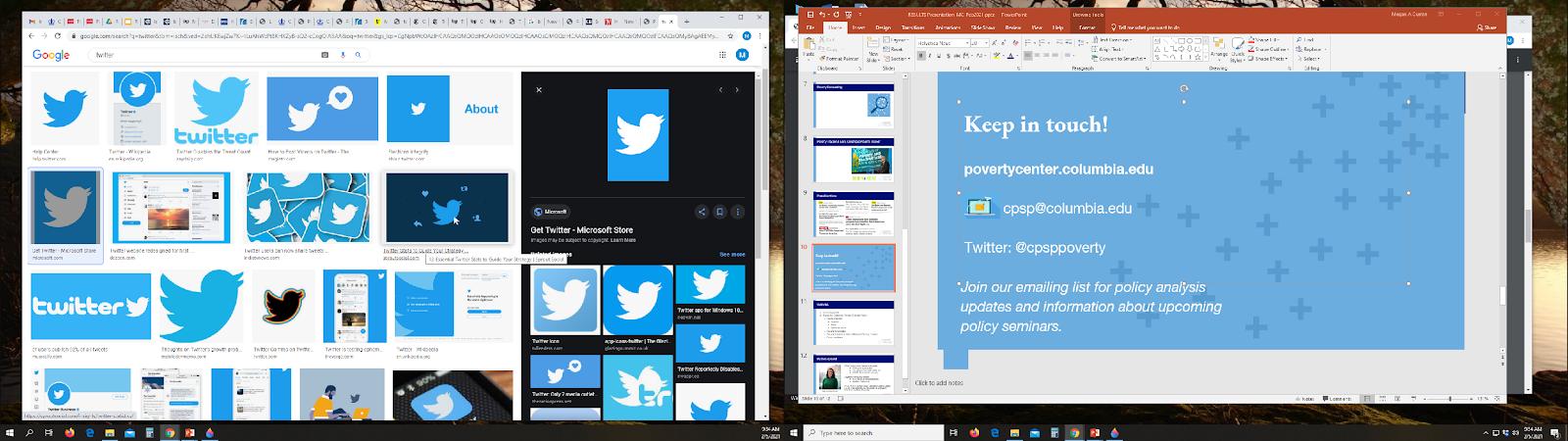 [Speaker Notes: MEGAN & SOPHIE Q&A]
24
July U.S. Poverty Action Resources
Monthly Action Sheets: https://results.org/volunteers/monthly-actions/  
Lobby Resources: https://results.org/volunteers/lobbying/
Laser Talks: https://results.org/volunteers/laser-talks/ 
Lobby Report Form: www.tinyurl.com/RESLobbyReport  
EITC and CTC stats by state: https://www.cbpp.org/research/federal-tax/congress-should-adopt-american-families-plans-permanent-expansions-of-child 
State housing data https://nlihc.org/housing-needs-by-state
[Speaker Notes: No webinar/policy forum next month

Action: building on the really important conversations you all have had this year as part of the First 100 Days campaign, need to put public pressure – thus the media push that Ken will discuss more in a few minutes. 
And media gives you a great excuse to follow up with staff to reiterate our priorities, ask them what their boss is doing re weighing in with leadership - key decisions being made on the hill
Overall, continued engagement with staff in the coming months will be key – if you are the point person with a Congressional housing or tax aide, this is a good time to connect with them to get their reaction to the Biden Administration’s recovery proposal and urge them to weigh in with leadership

Reach out if you need support – especially if you are meeting with a policymaker directly or scheduled with aides for a key committee leader, etc. 

We are updating our State data but in the meantime, can put a few resources in the chat… 
Census Household Pulse data https://www.census.gov/data-tools/demo/hhp/#/?measures=EXR 
Housing https://nlihc.org/housing-needs-by-state and https://nlihc.org/coronavirus-and-housing-homelessness/eviction-update
Columbia on CTC: https://static1.squarespace.com/static/5743308460b5e922a25a6dc7/t/600f2123fdfa730101a4426a/1611604260458/Poverty-Reduction-Analysis-American-Family-Act-CPSP-2020.pdf]